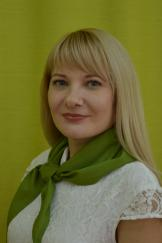 Министерство  образования РМ
Портфолио Дандаевой Натальи Васильевнывоспитателя МАДОУ «Центр развития ребенка – детский сад №3» городского округа Саранск
Дата рождения: 11 ноября1982г.
Профессиональное образование: высшее, ФГБОУ «Мордовский  государственный университет им. Н.П. Огарева», экономический факультет, специальность «Менеджмент» 2004 г.,

Профессиональная переподготовка: ФГБО УВО «МГПИ им. М.Е. Евсевьева» по программе «Педагог дошкольного и дополнительного образования », 2019г.

Стаж педагогической работы: 2 года
Общий трудовой стаж: 13 лет
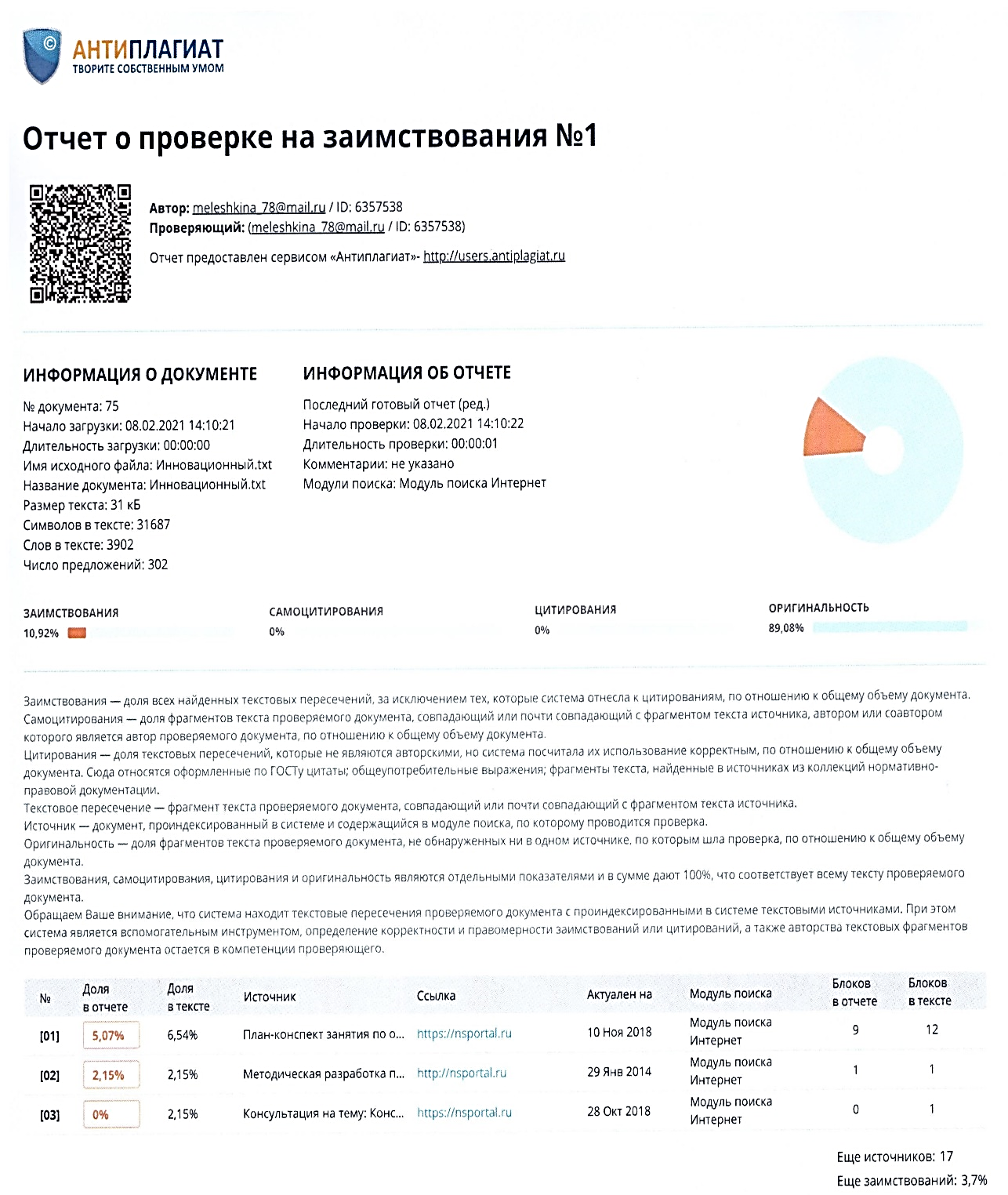 https://ds3sar.schoolrm.ru/sveden/employees/41767/384027/?bitrix_include_areas=N&clear_cache=Y
1.Участие в инновационной (экспериментальной) деятельности
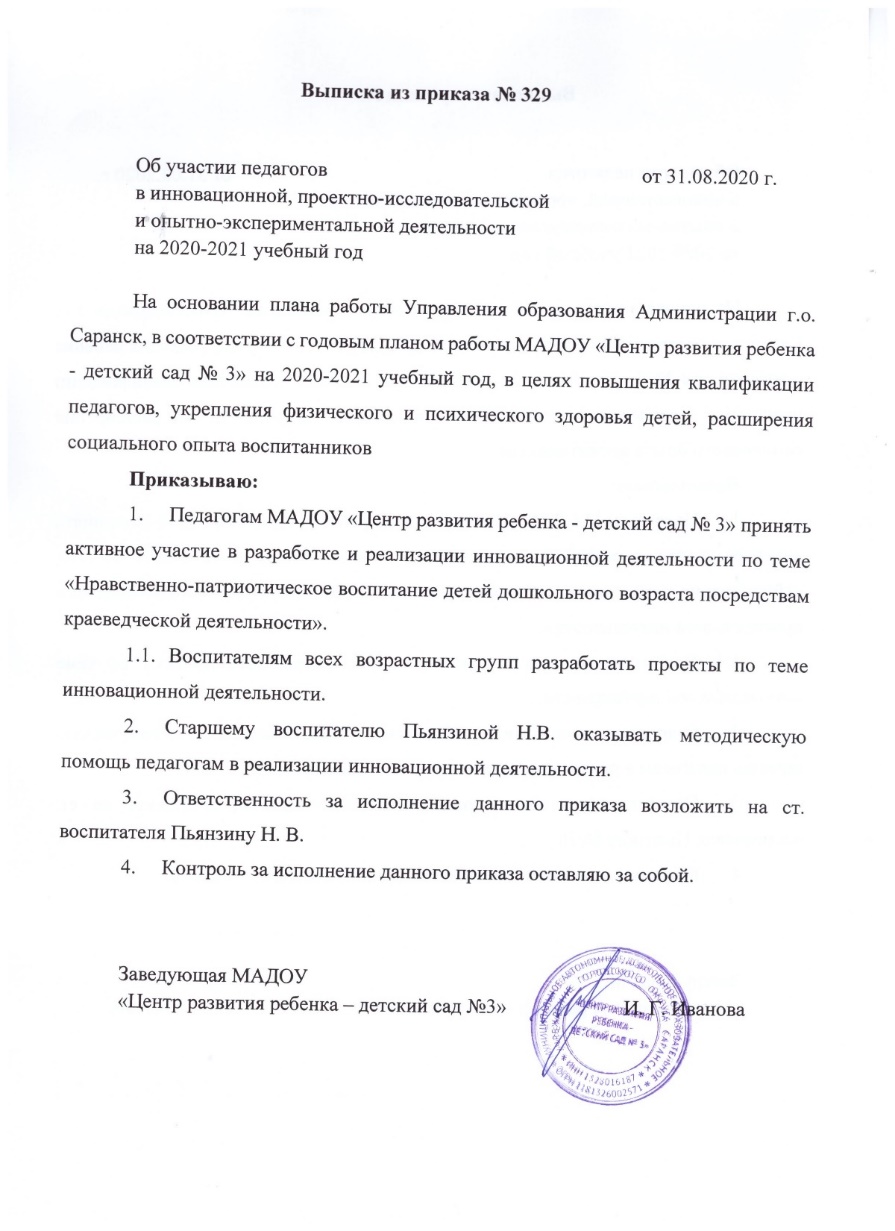 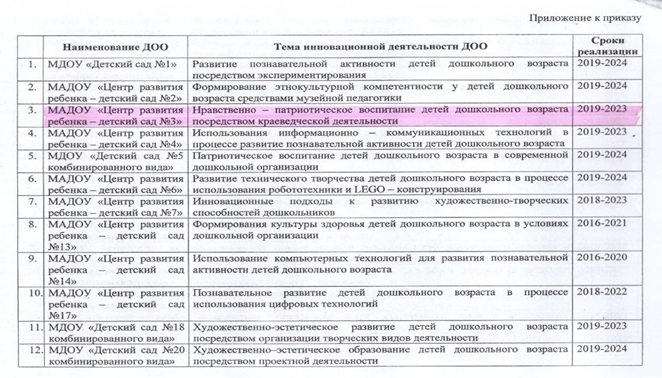 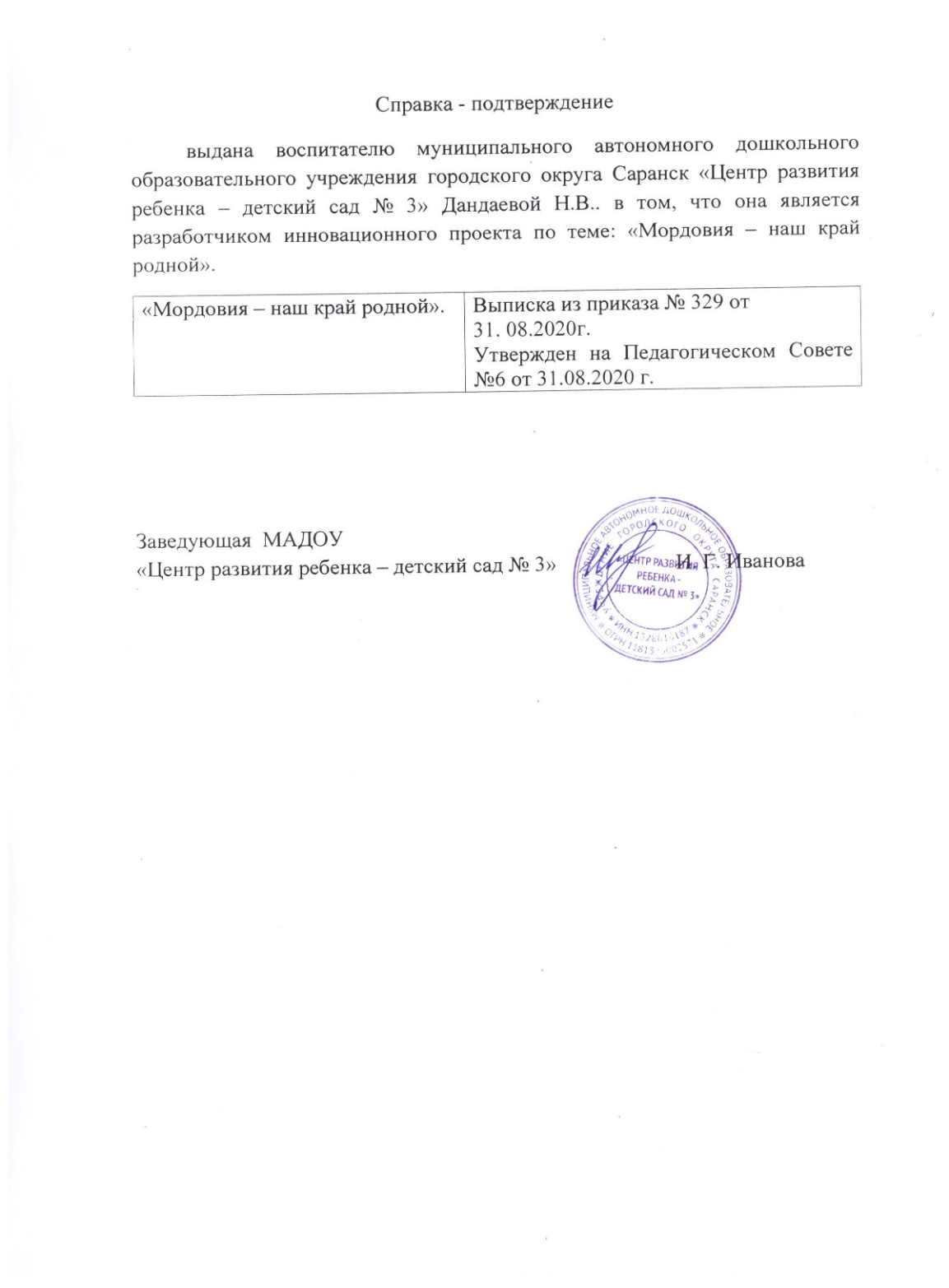 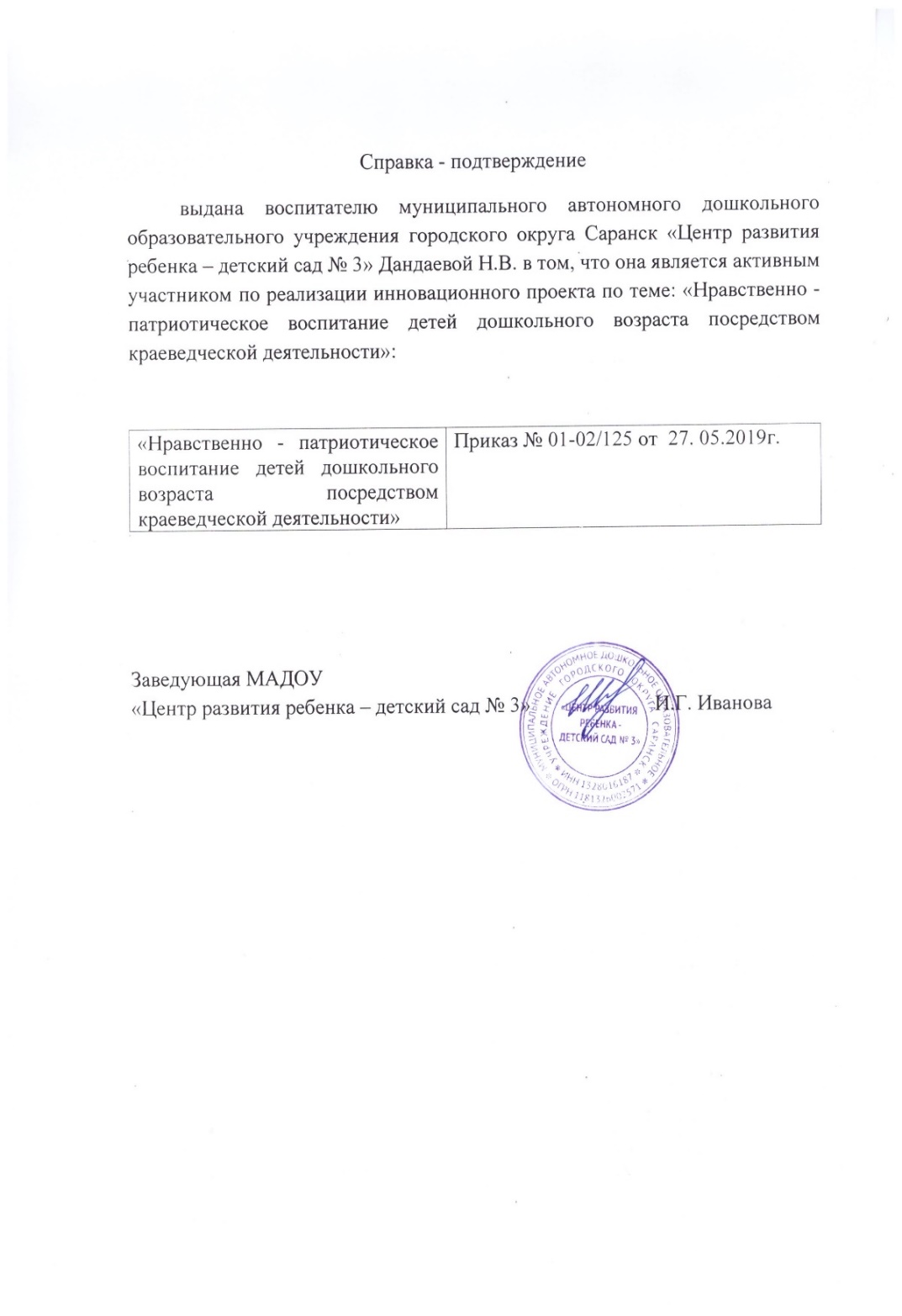 3.Наличие публикаций
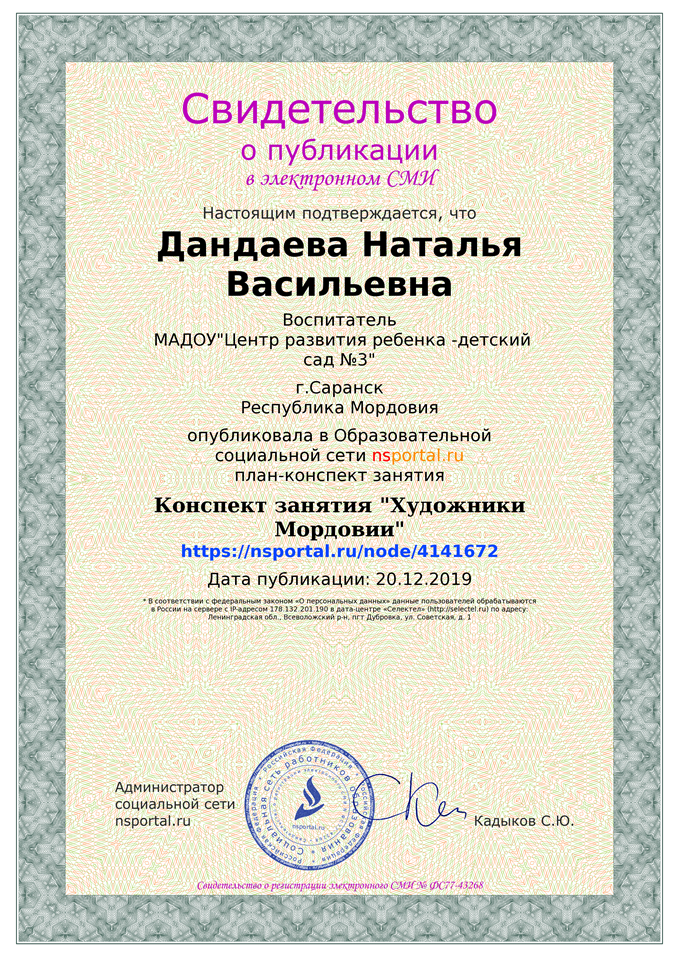 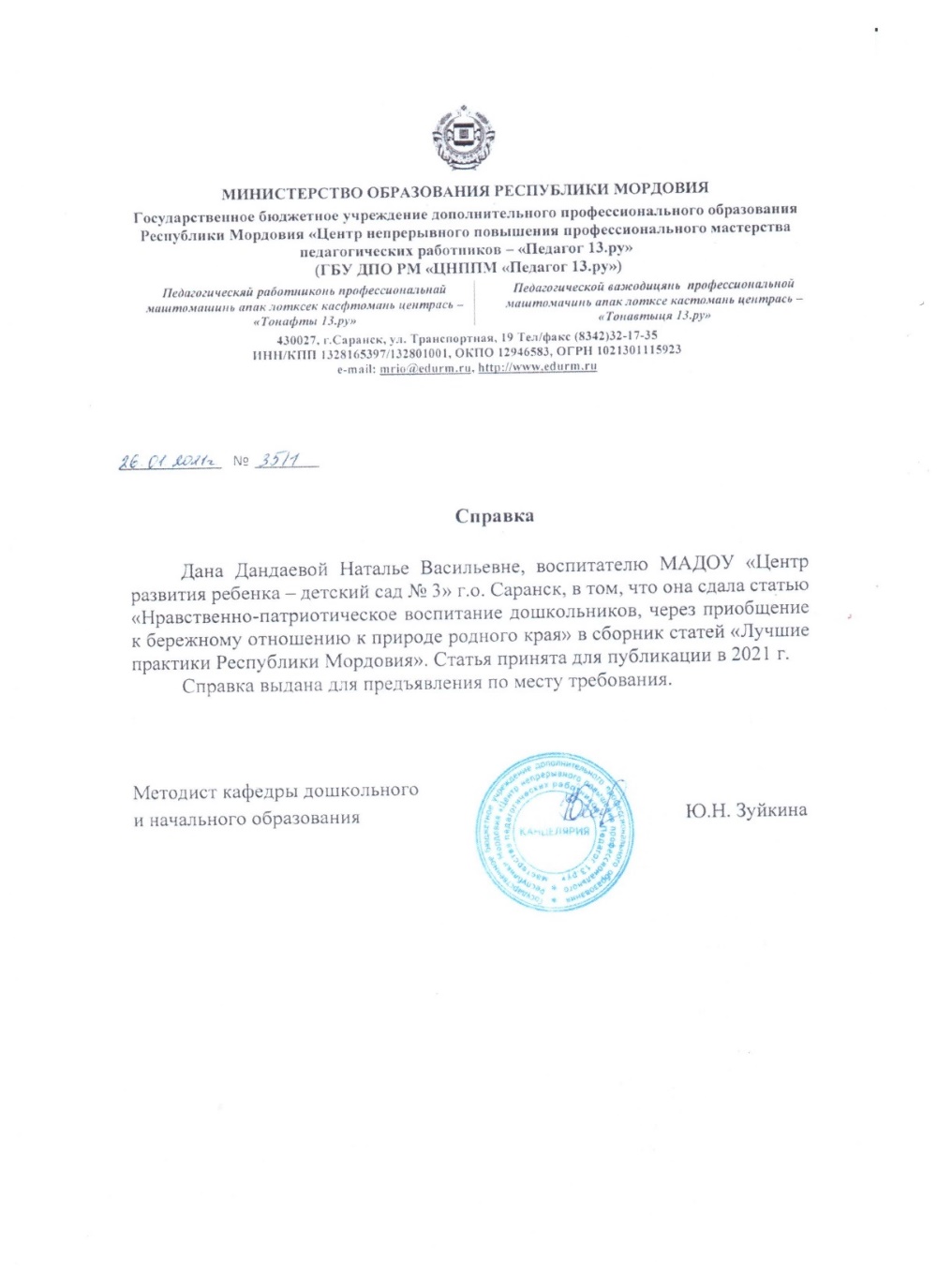 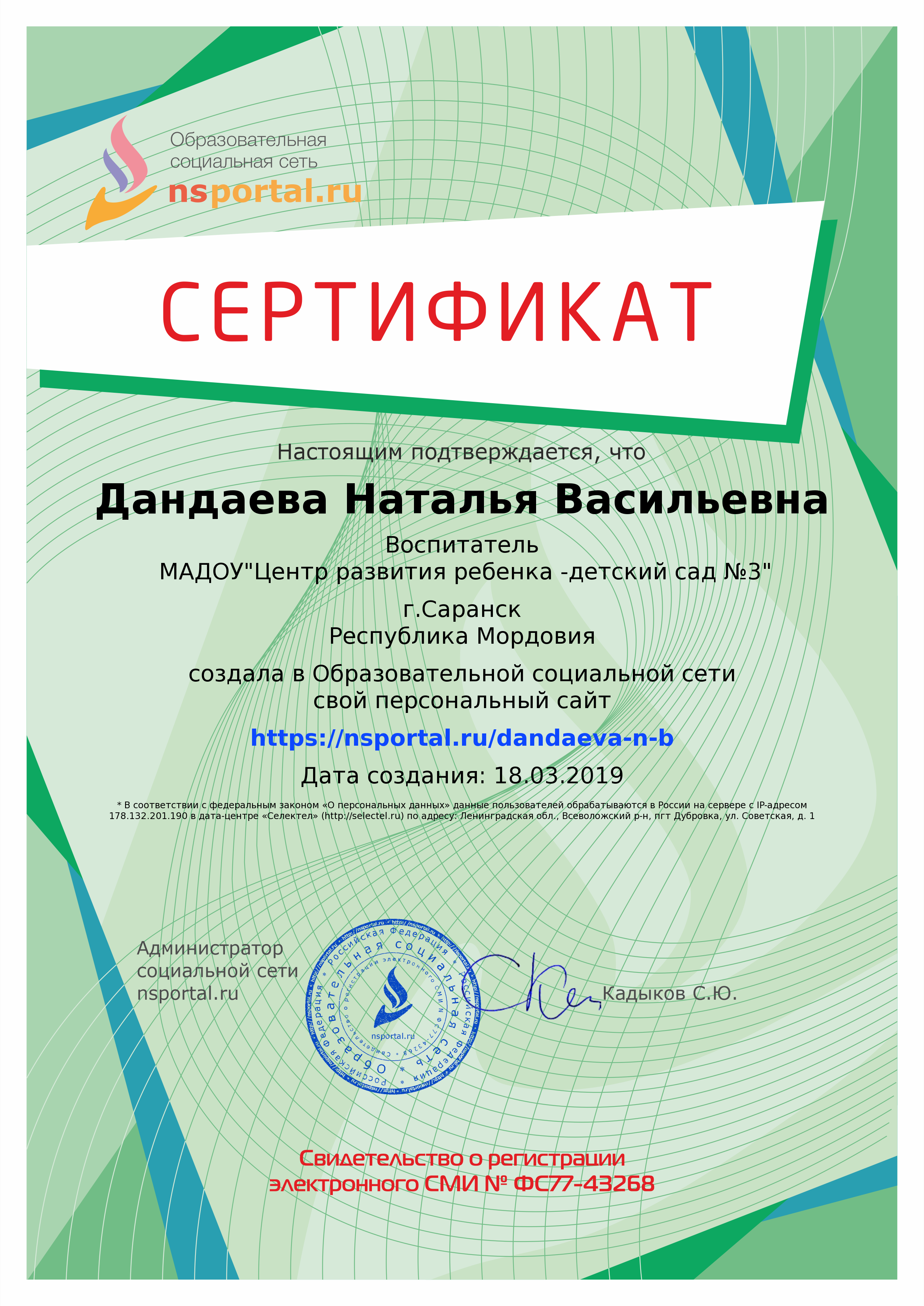 4. Результаты участия воспитанников  в :конкурсах, выставках, турнирах, соревнованиях,акциях, фестивалях.
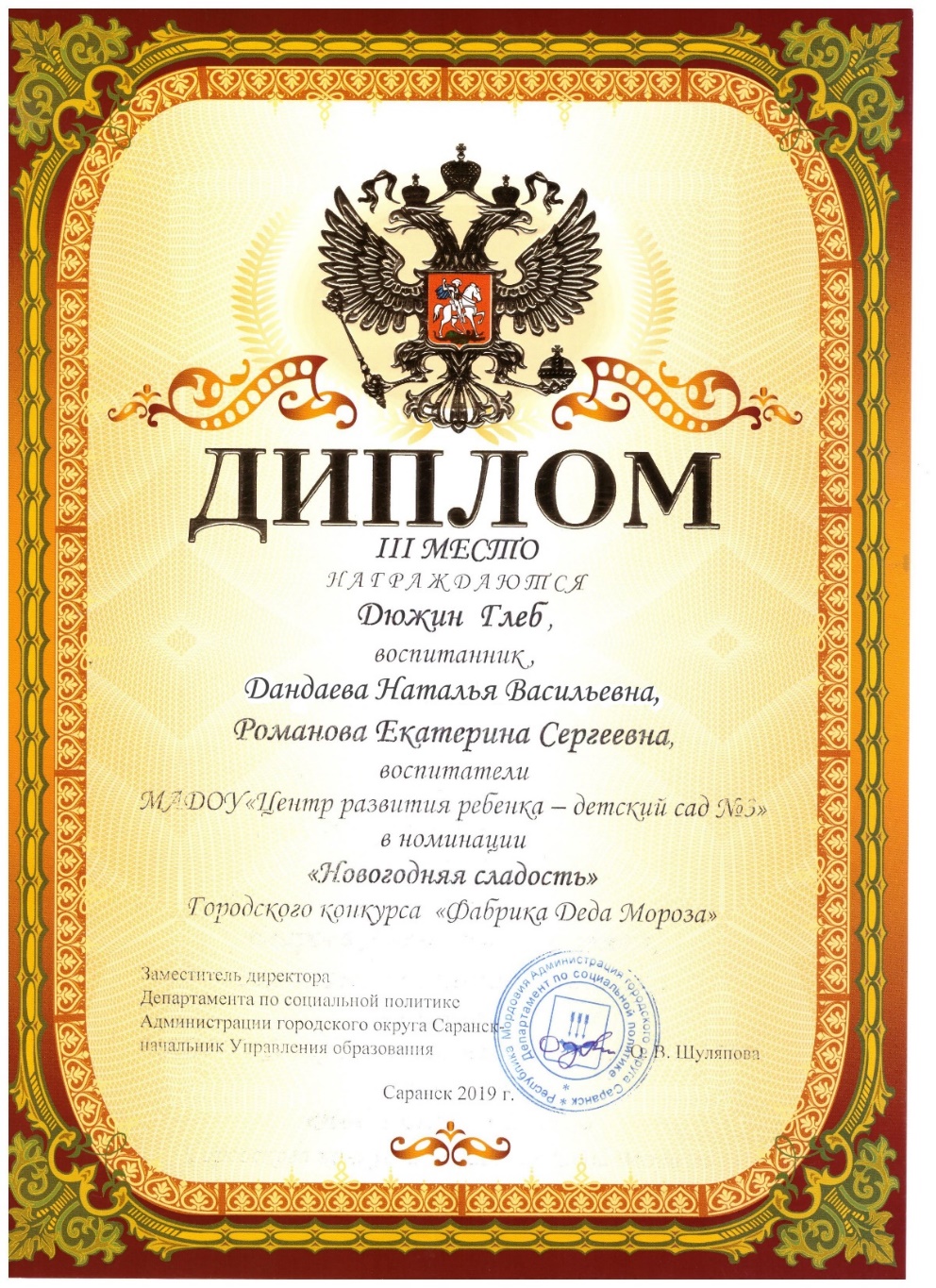 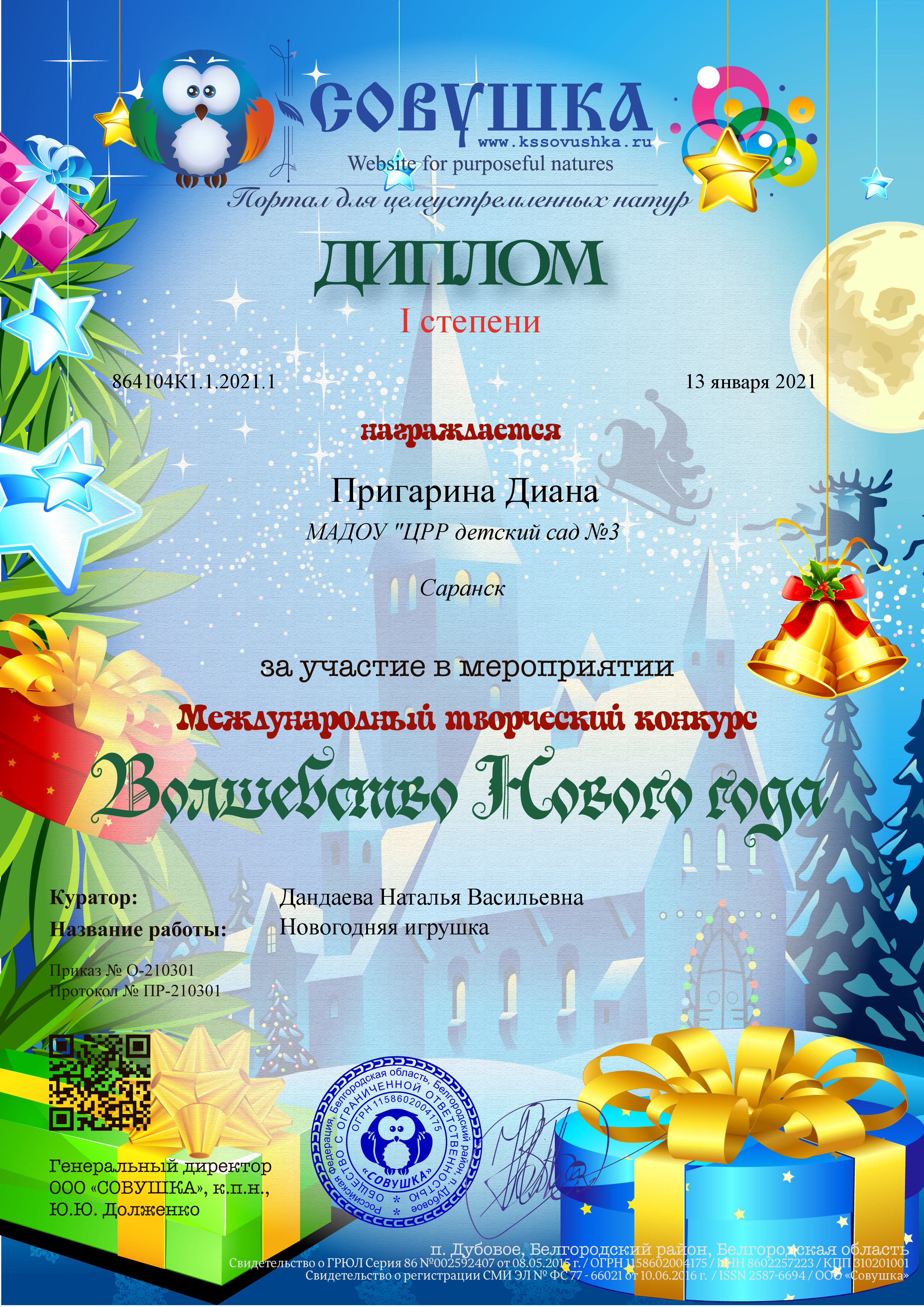 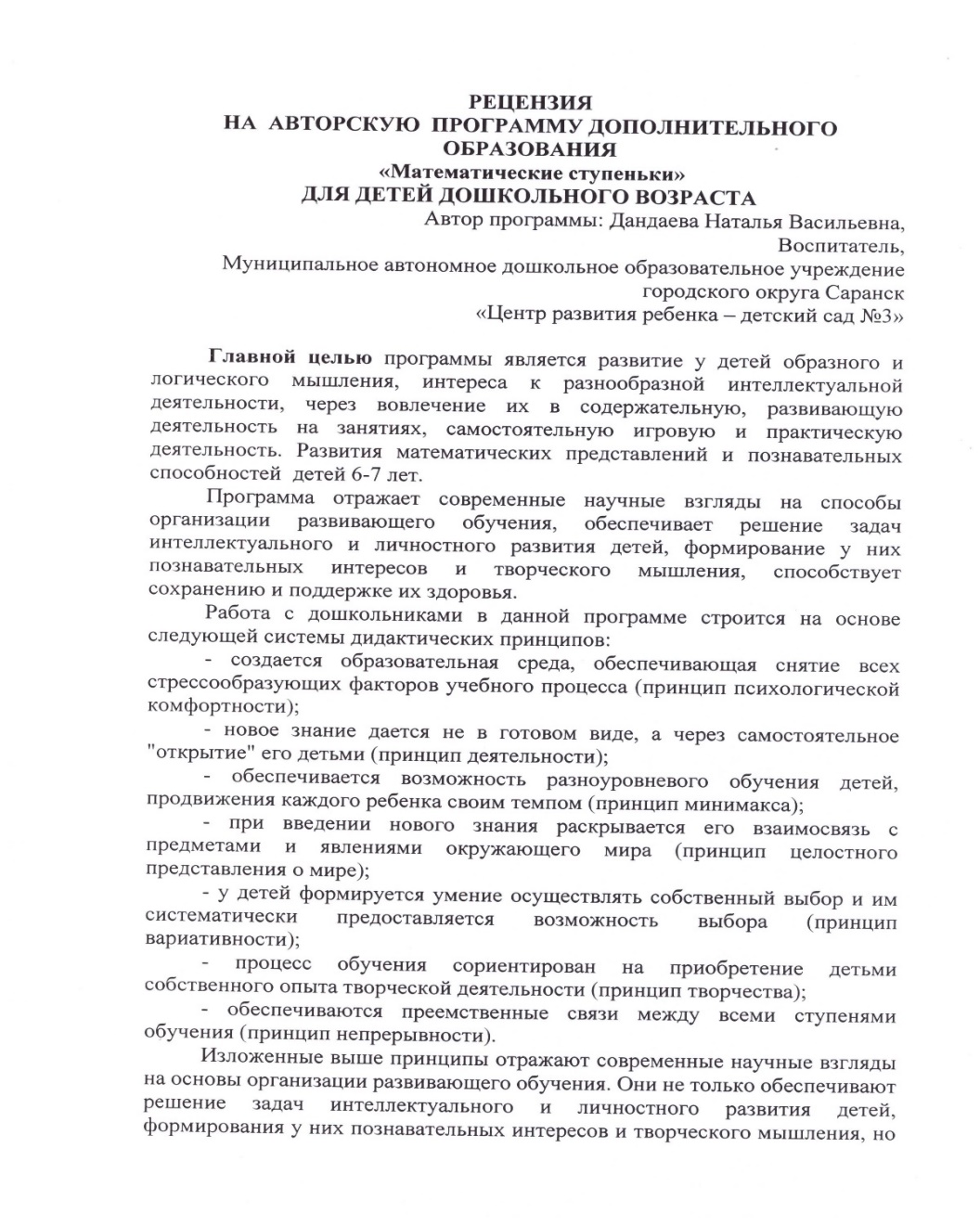 5.Наличие авторских программ, методических пособий
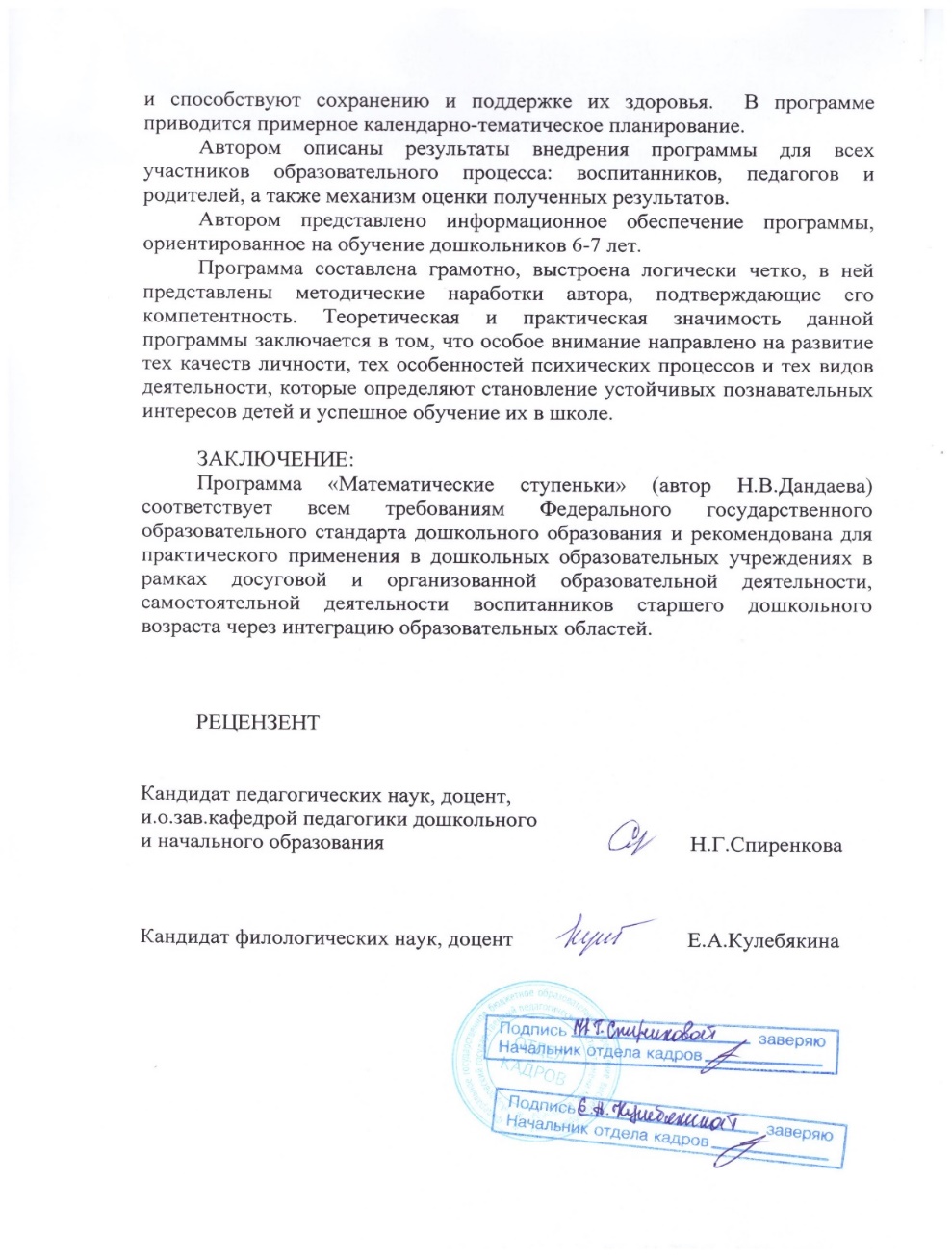 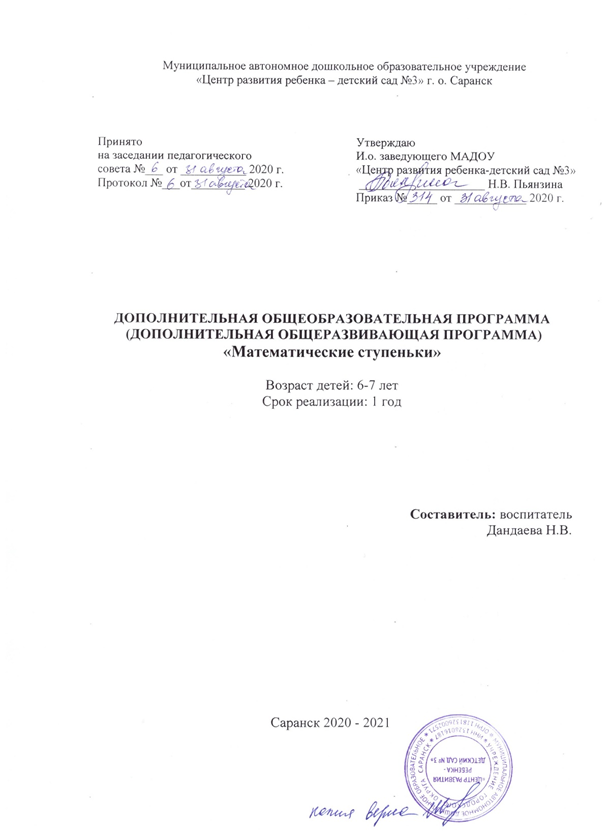 6.  Выступления на заседаниях методических советов, научно-практических конференциях, педагогических чтениях, семинарах, форумах, радиопередачах (очно).
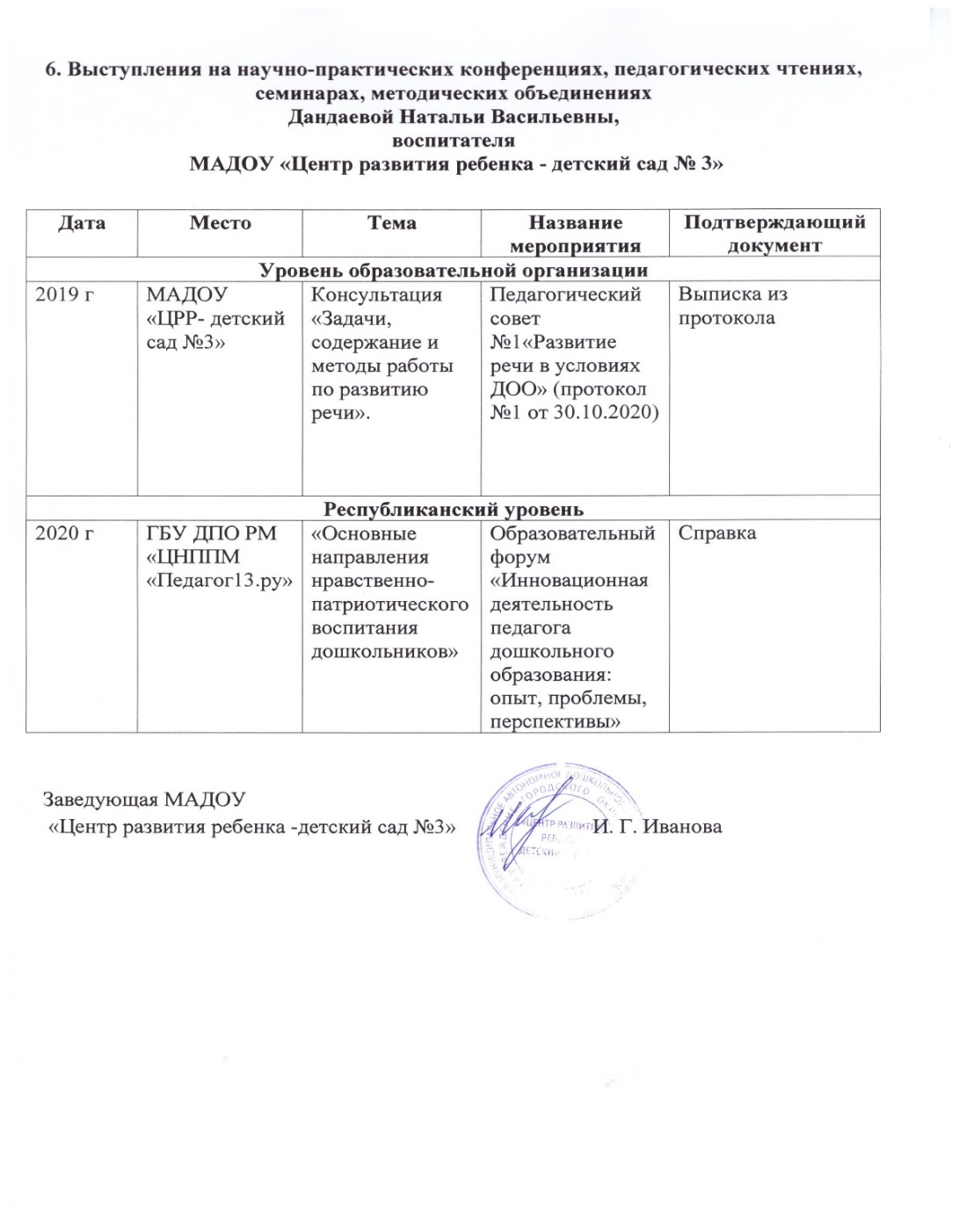 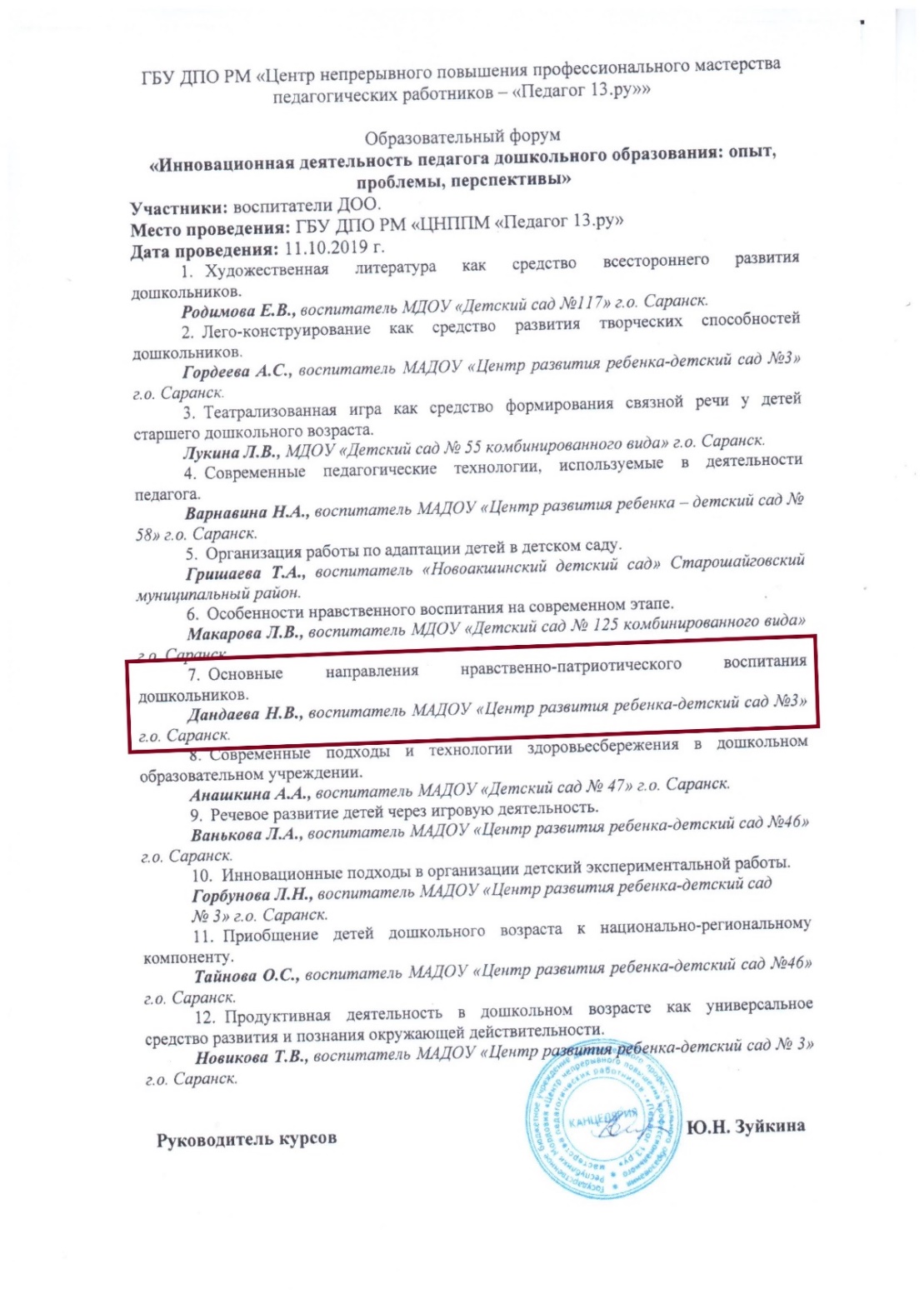 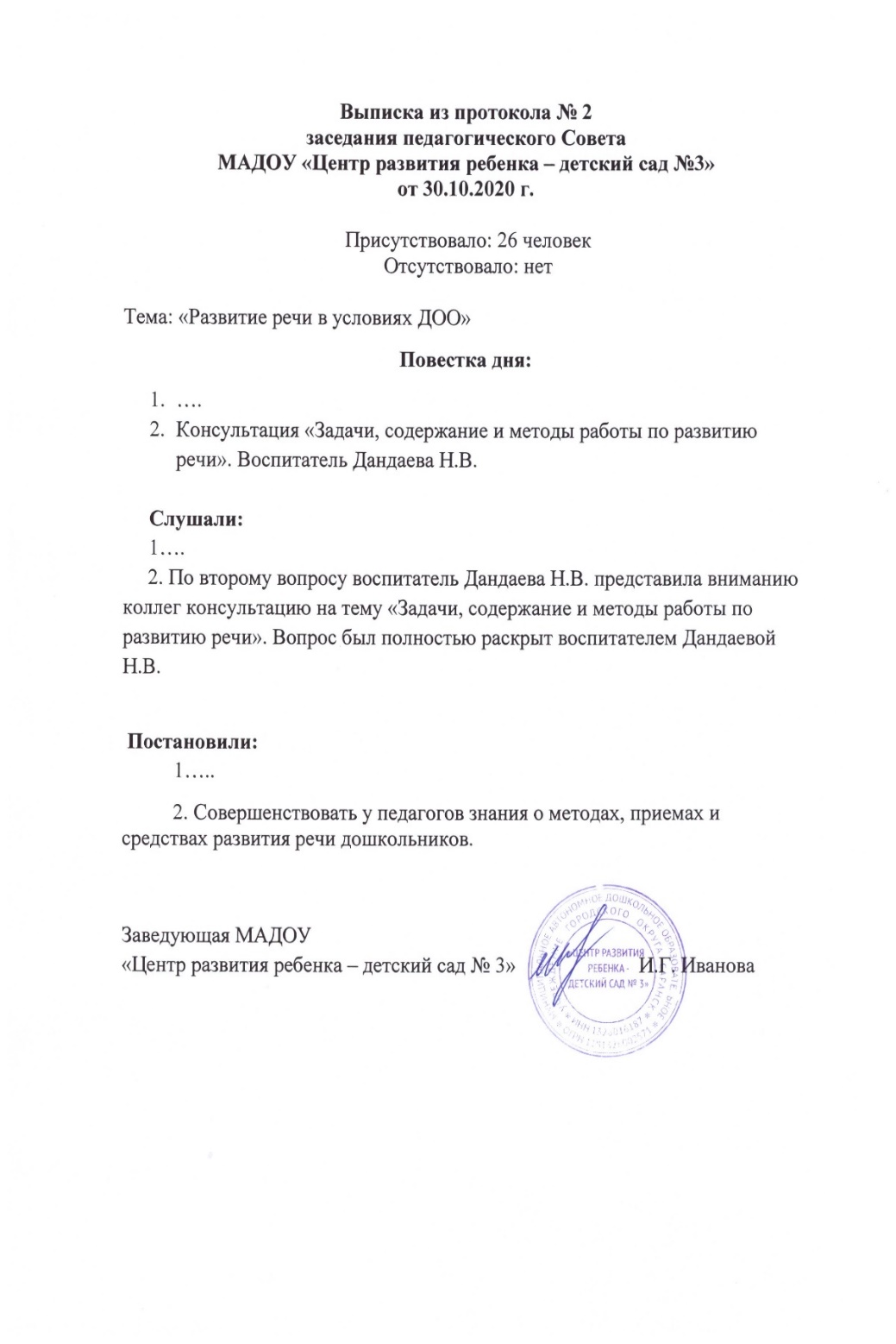 7.проведение открытых занятий, мастер-классов, мероприятий
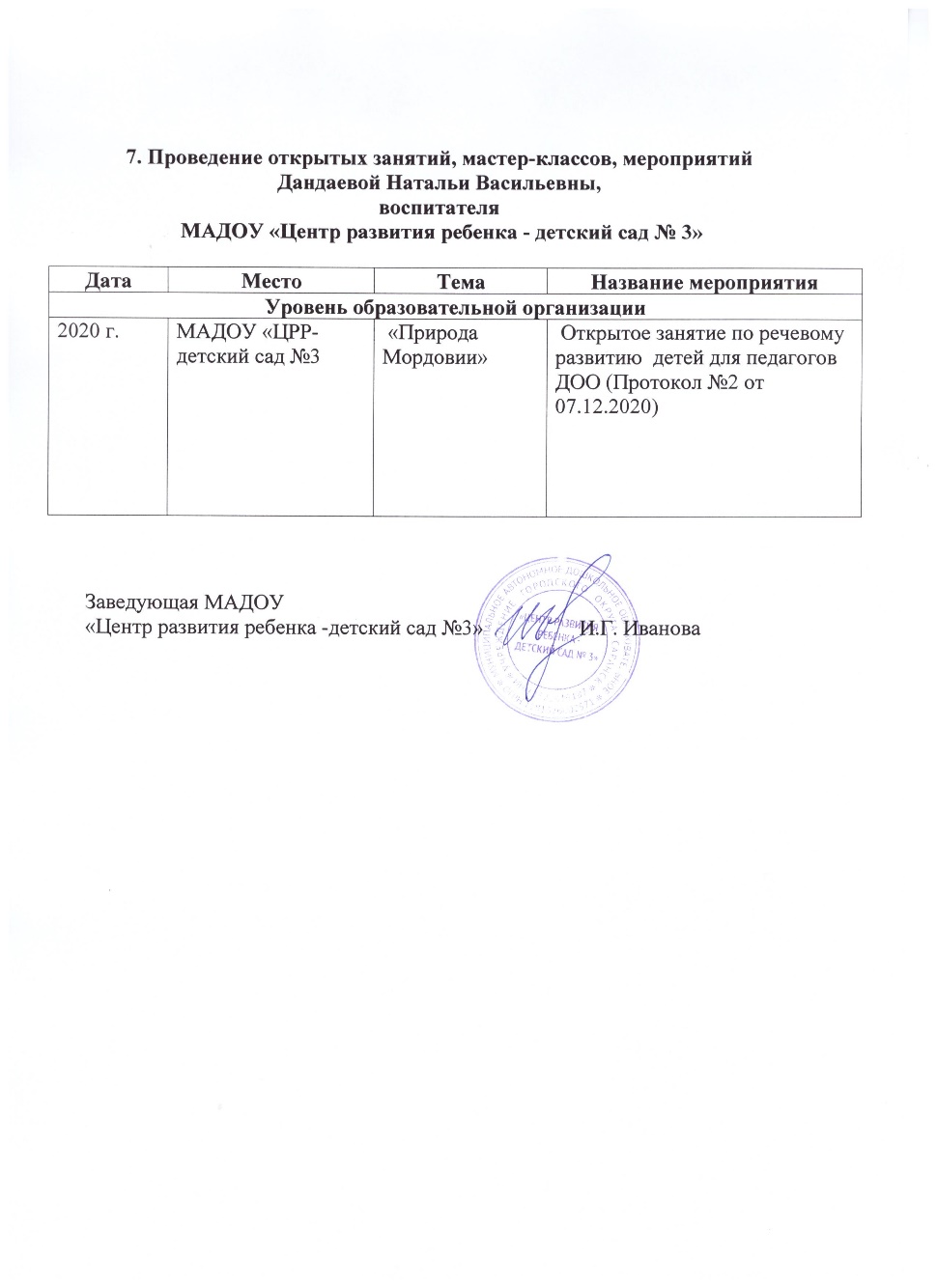 9. общественно-педагогическая активность педагога: Участие в комиссиях, педагогических сообществах, в жюри конкурсов
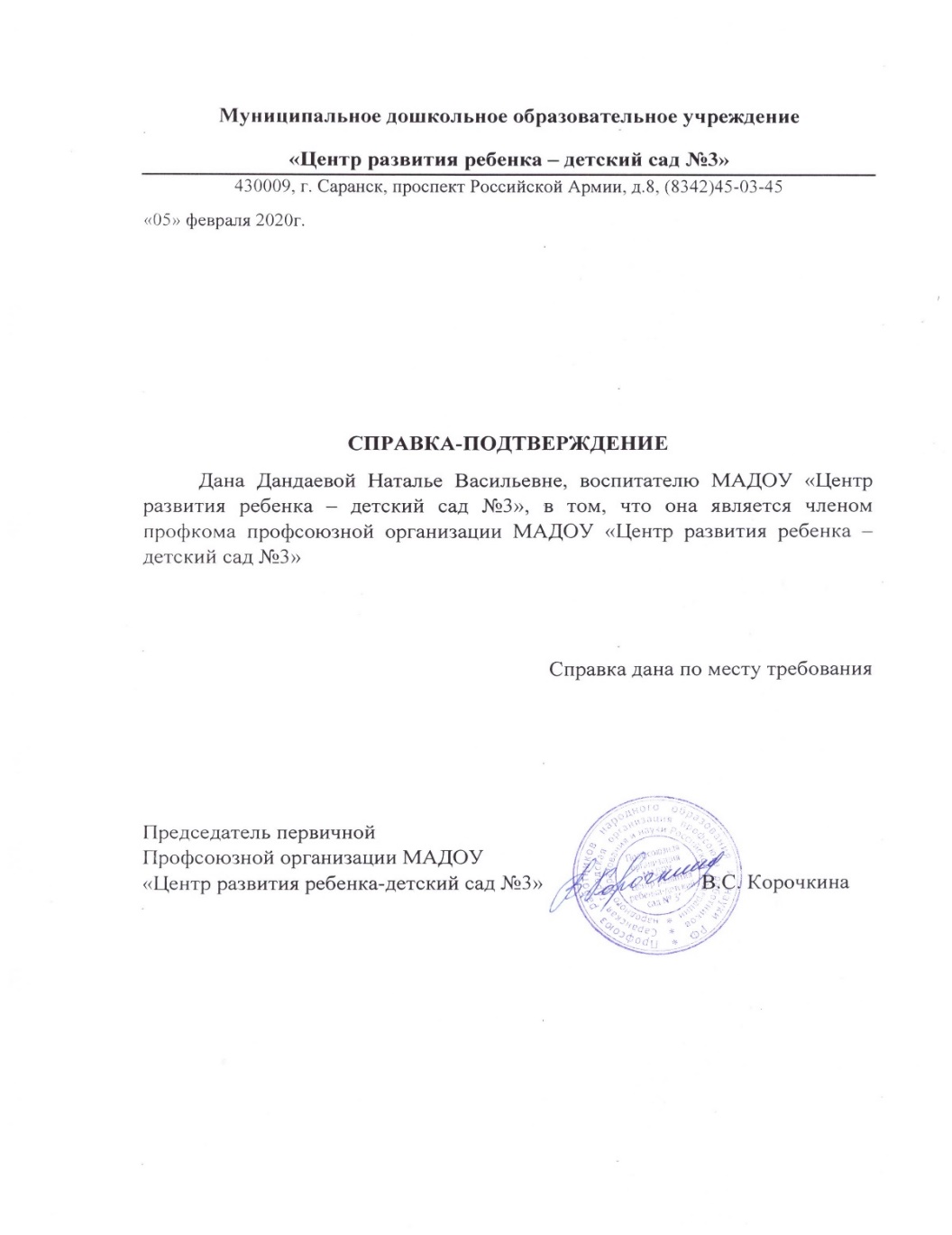 10. Позитивные результаты работы с воспитанниками
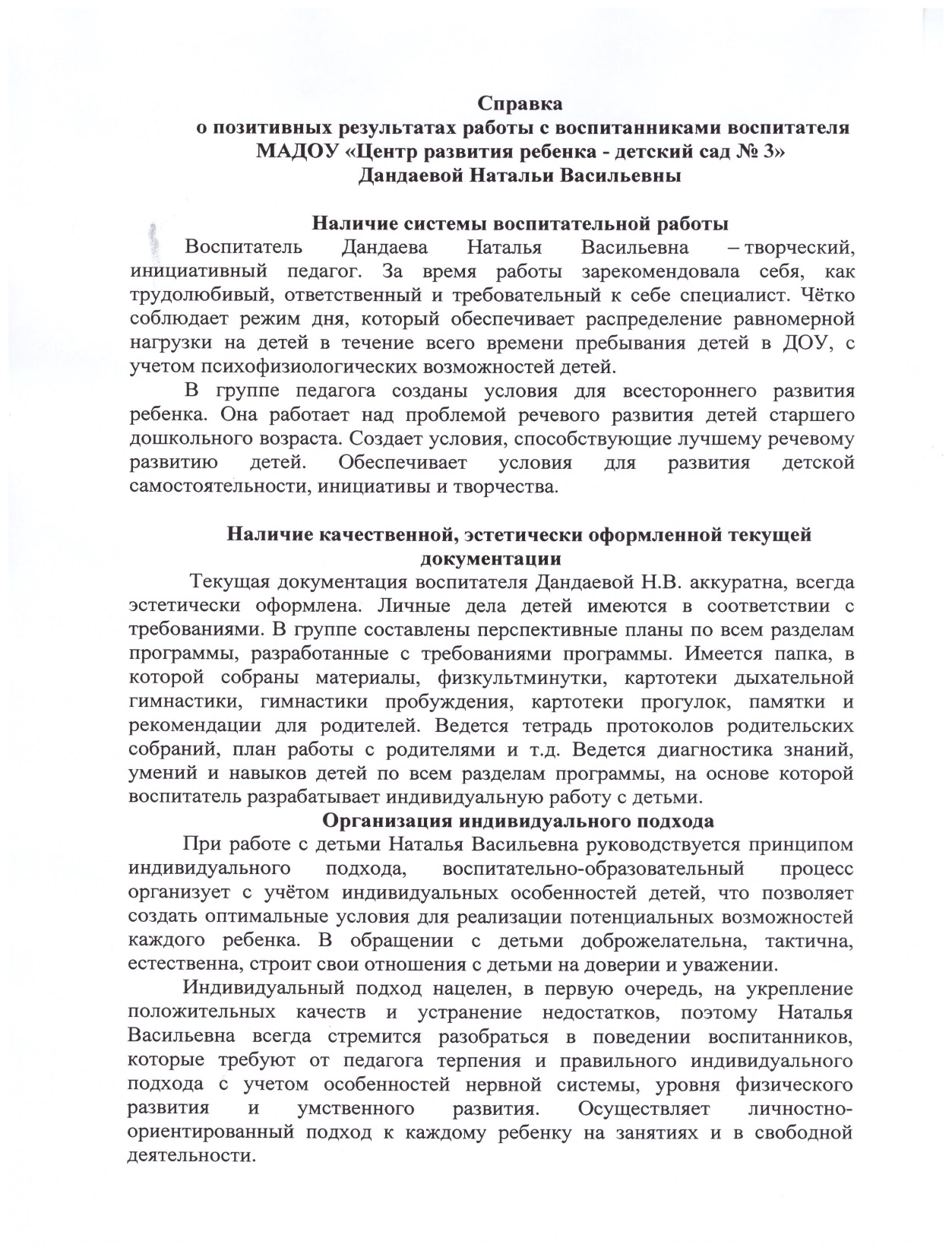 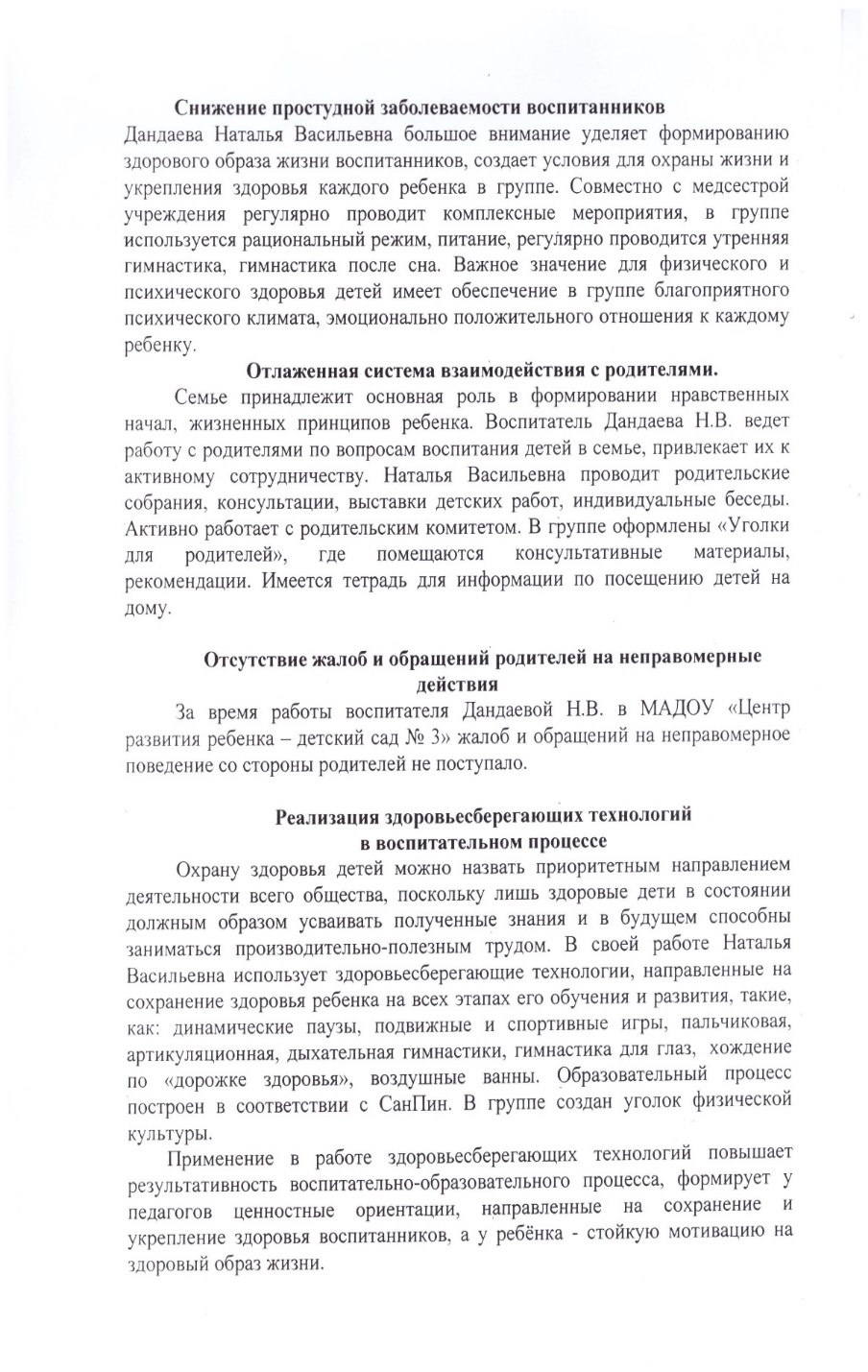 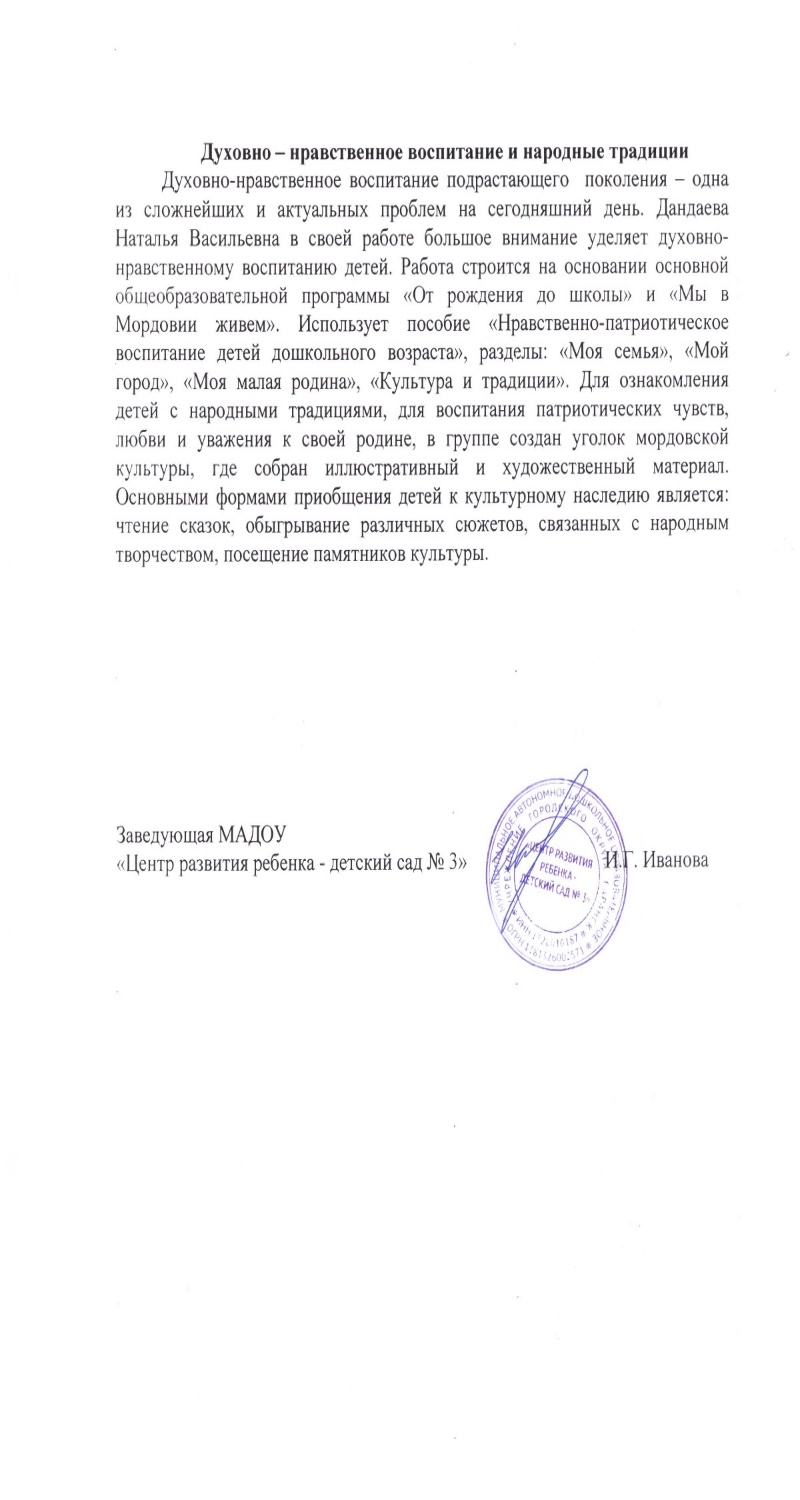 11. Качество взаимодействия с родителями
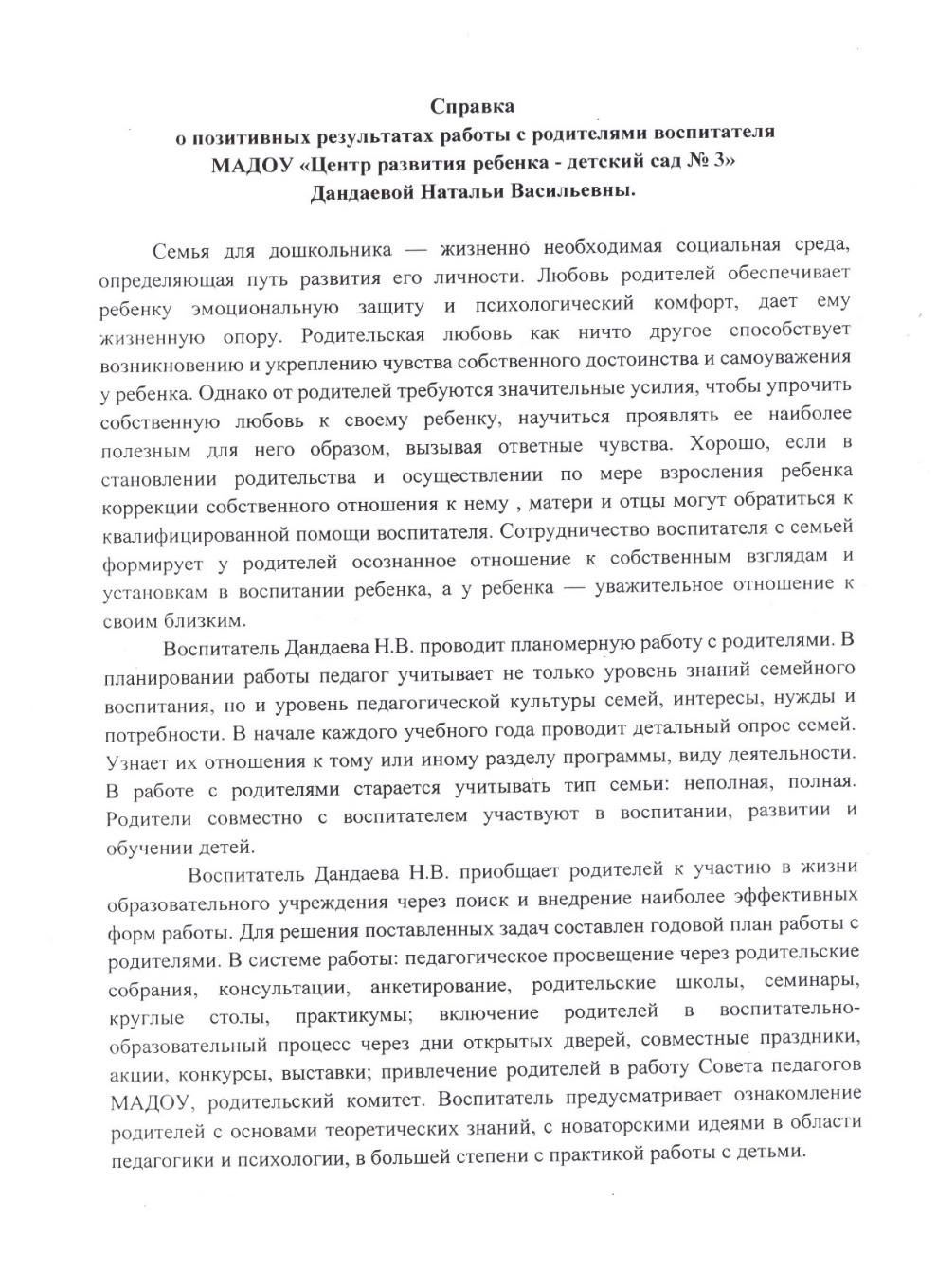 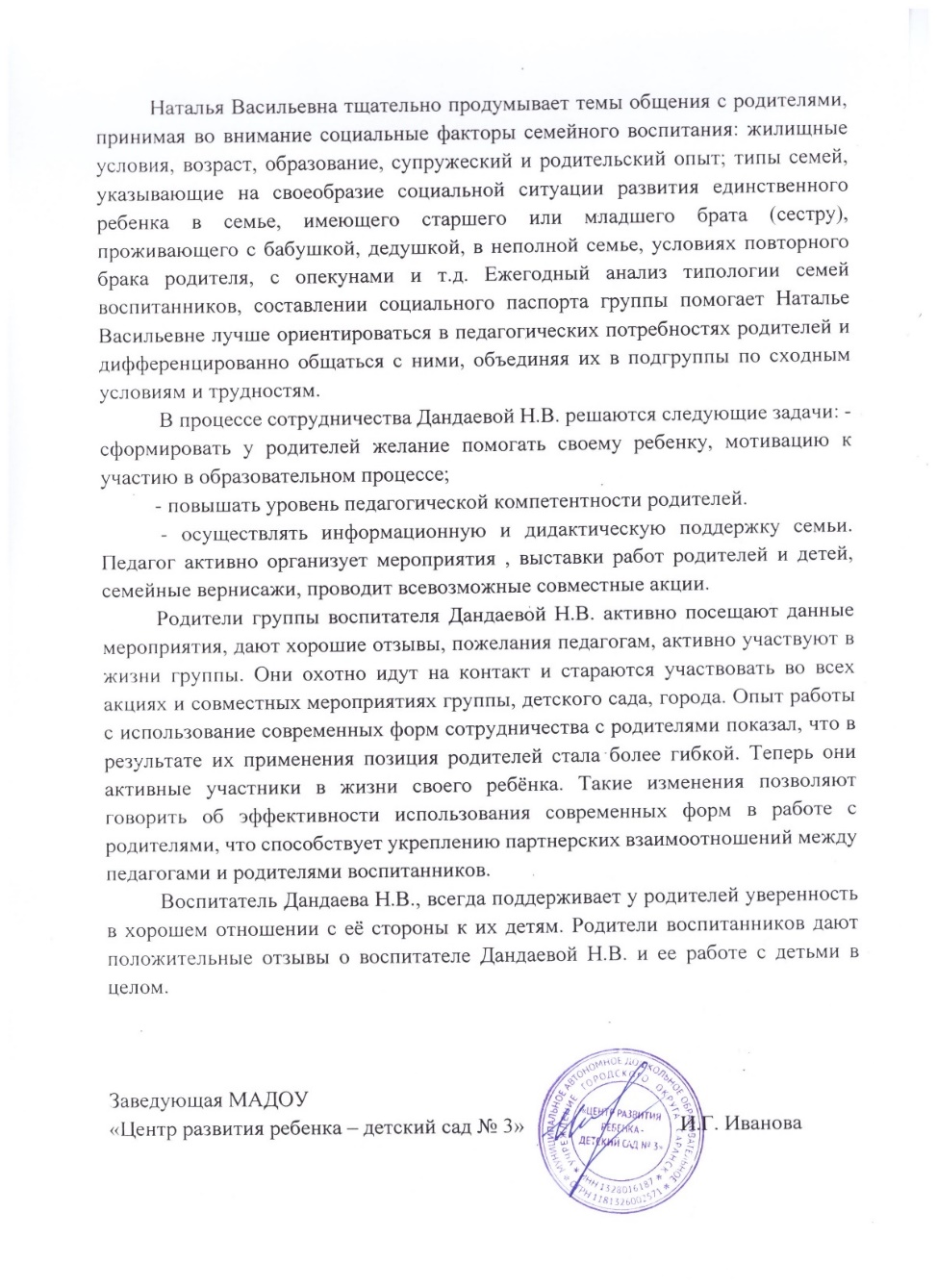 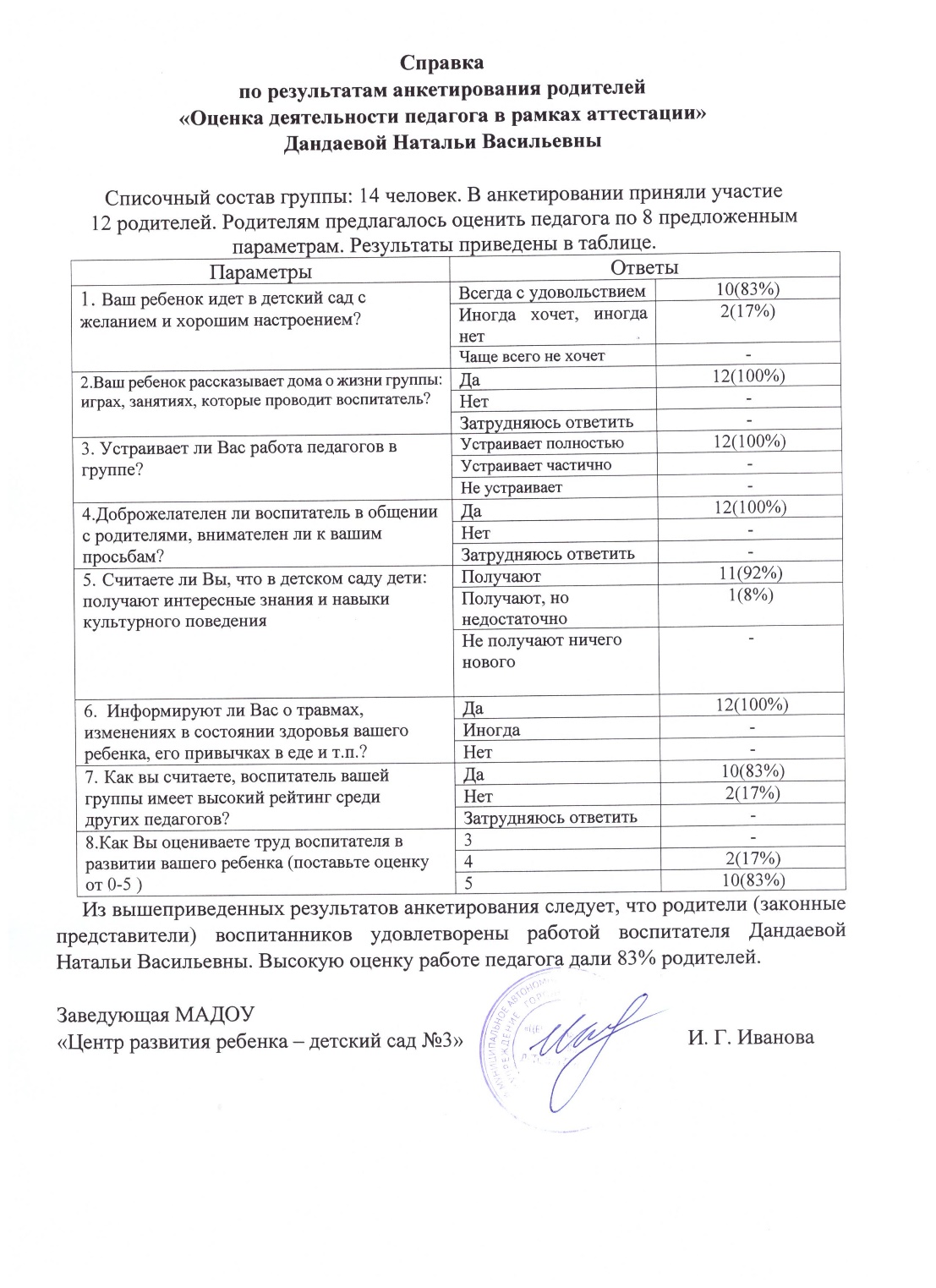 13.  Участие педагога в профессиональных конкурсах
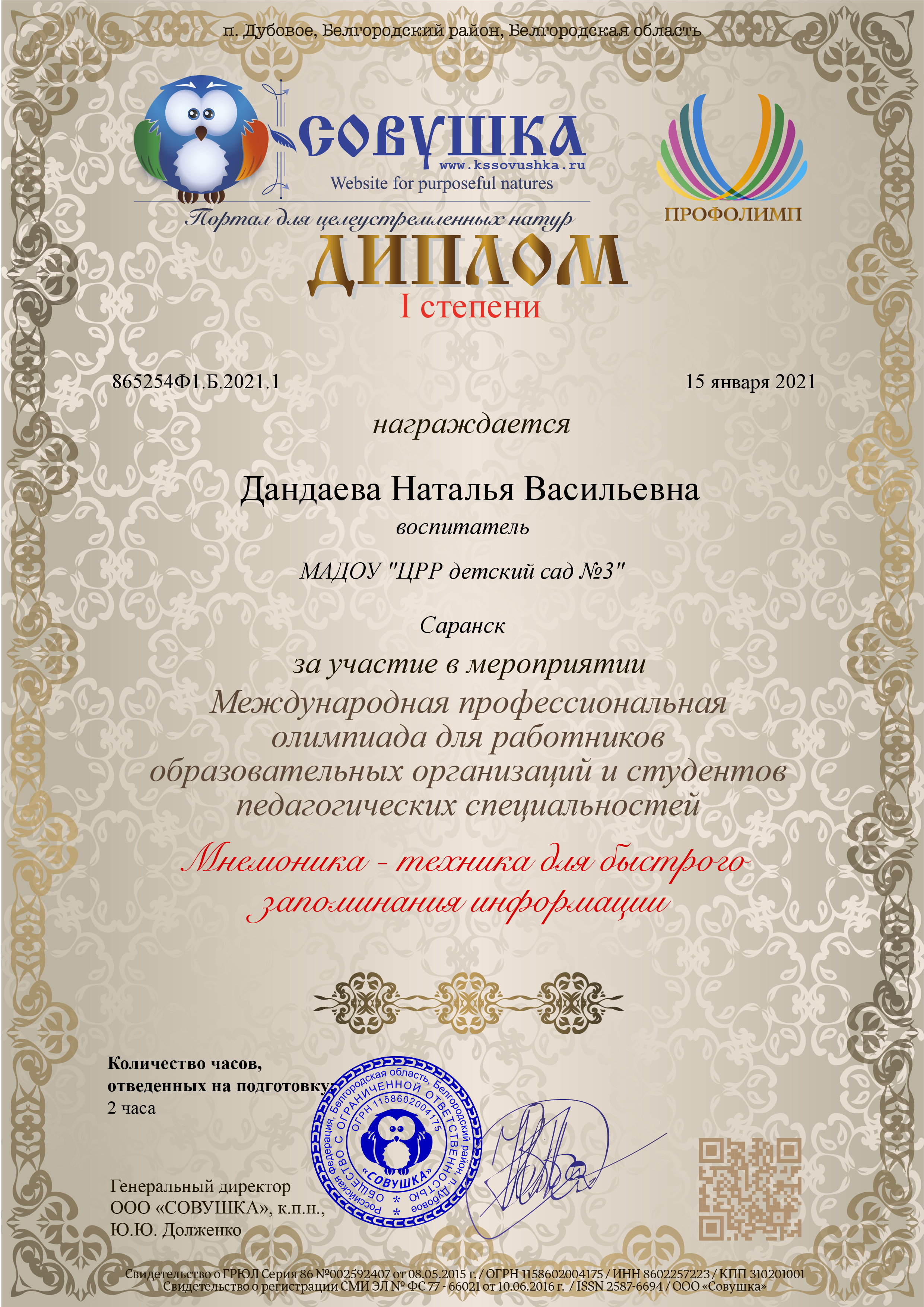 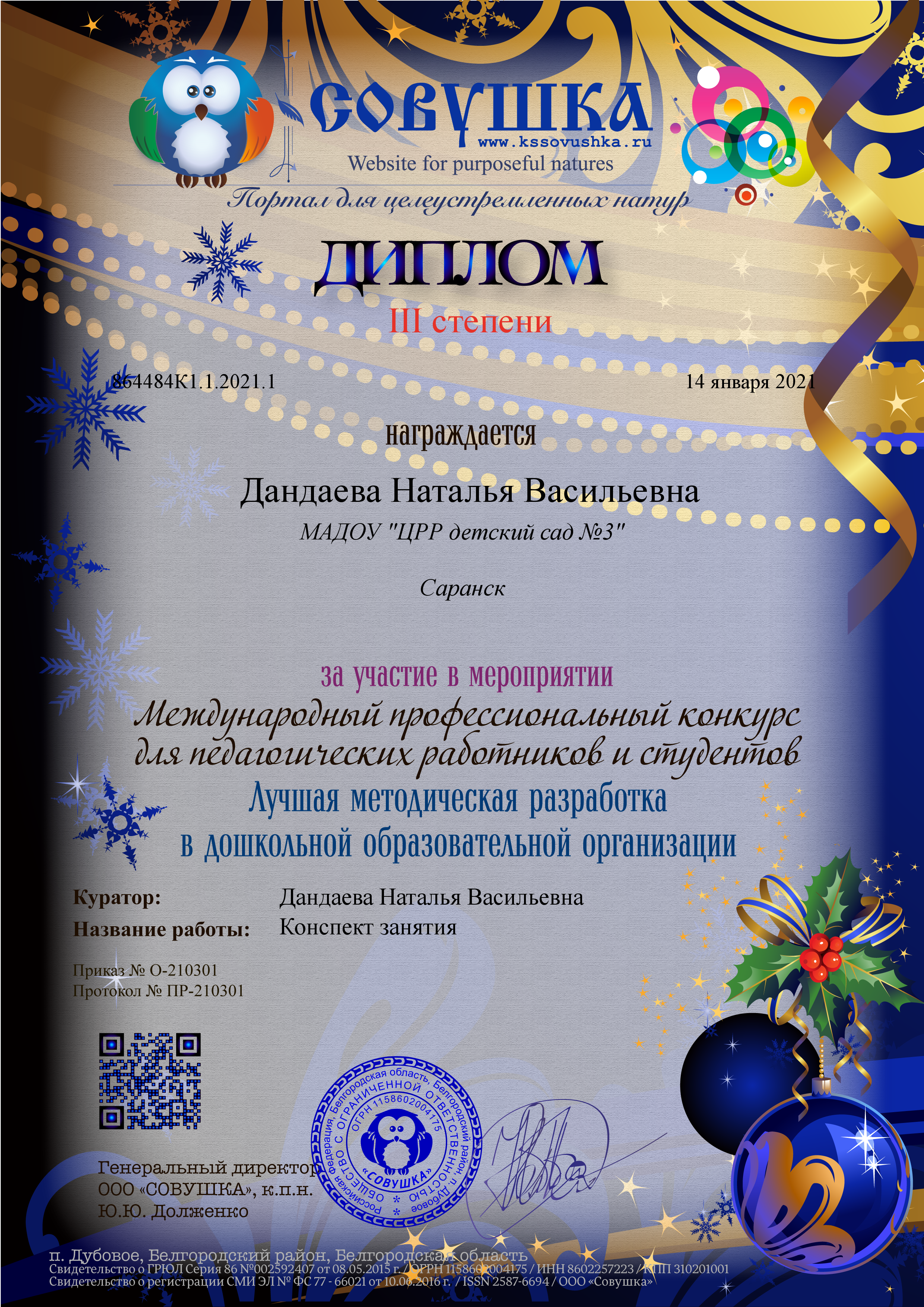 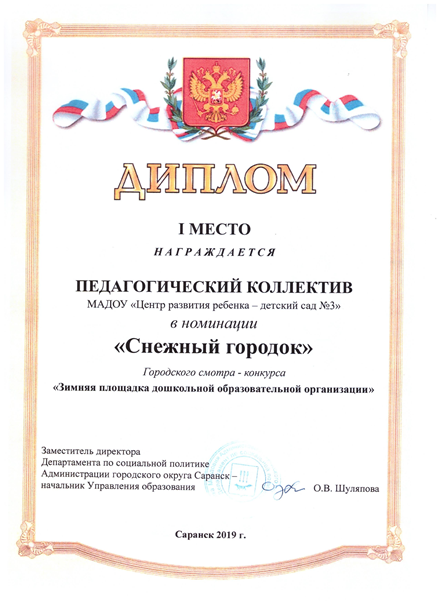 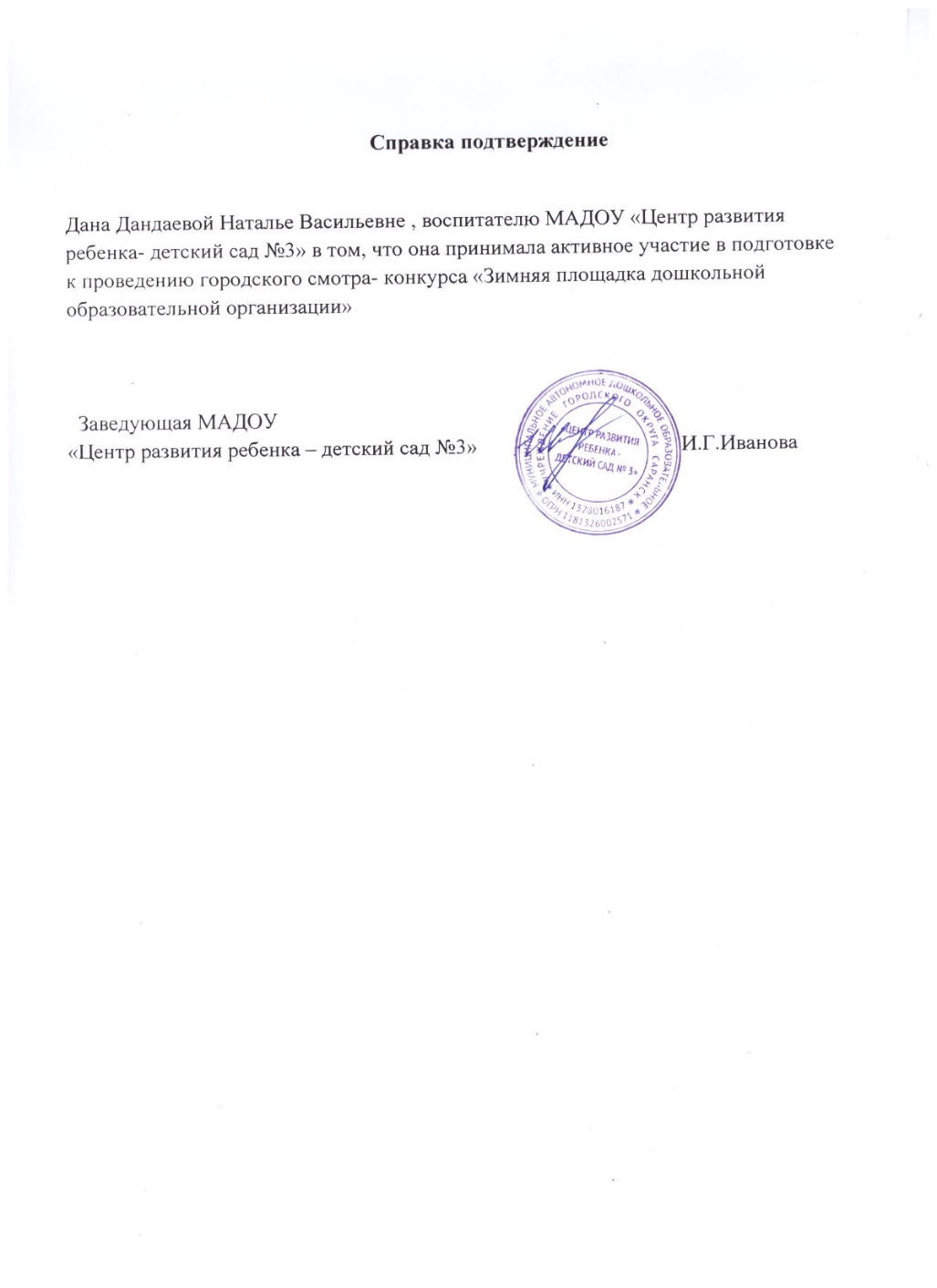 14.  Награды и поощрения
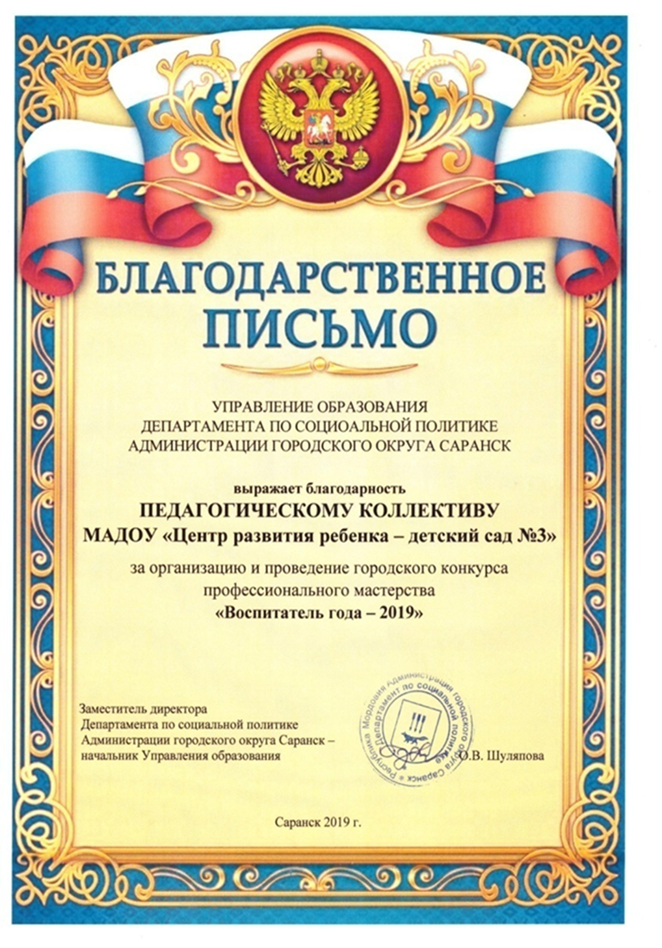 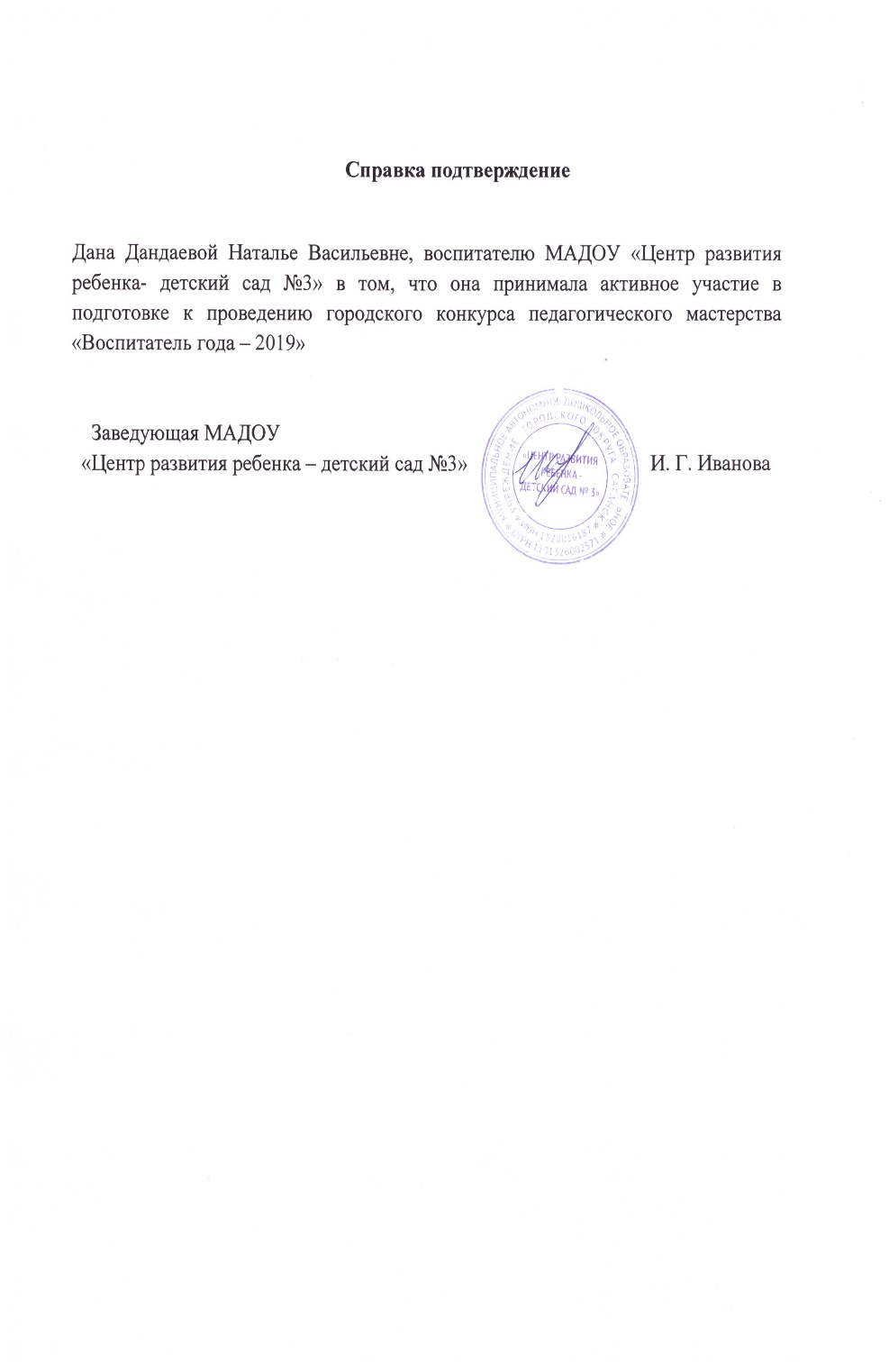